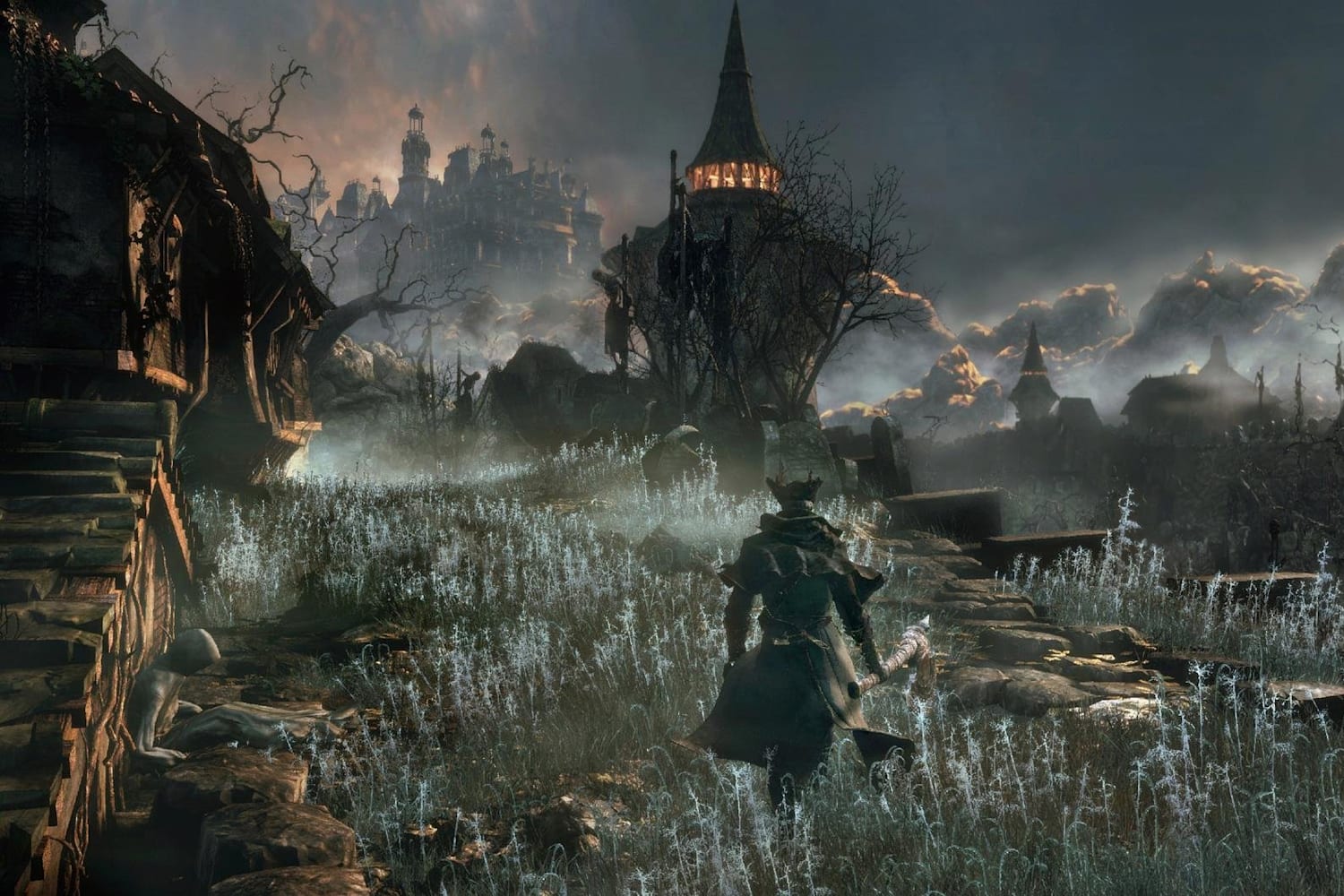 Pour une analyse sémiotextuelle du jeu vidéo : le cas de la peur dans Bloodborne
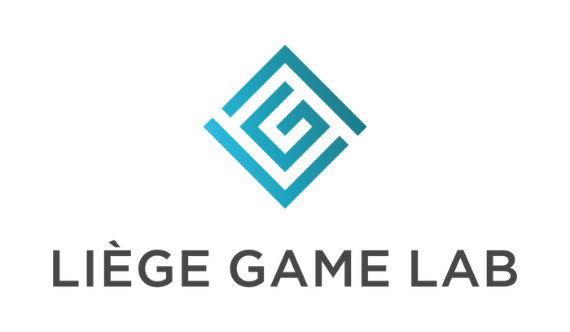 Présenté par François-Xavier Surinx
Distinction entre trois types d’émotions (Perron, 2005)

Émotions diégétiques : percevoir en tant que spectateur
Joueur plutôt engagé
Distinction entre trois types d’émotions (Perron, 2005)

Émotions diégétiques : percevoir en tant que spectateur

Émotions vidéoludiques : avoir la main sur l’action
Joueur plutôt engagé
Distinction entre trois types d’émotions (Perron, 2005)

Émotions diégétiques : percevoir en tant que spectateur

Émotions vidéoludiques : avoir la main sur l’action


Émotions artistiques : percevoir les procédés, l’intention derrière l’œuvre
Joueur plutôt engagé
Joueur plutôt réflexif
Distinction entre trois types d’émotions (Perron, 2005)

Émotions diégétiques : percevoir en tant que spectateur

Émotions vidéoludiques : avoir la main sur l’action


Émotions artistiques : percevoir les procédés, l’intention derrière l’œuvre 

[Émotions métaleptiques : être surpris par un élément qui semble excéder la fiction]
Joueur plutôt engagé
Joueur plutôt réflexif
Entre deux
Distinction entre trois types d’émotions (Perron, 2005)

Émotions diégétiques : percevoir en tant que spectateur

Émotions vidéoludiques : avoir la main sur l’action


Émotions artistiques : percevoir les procédés, l’intention derrière l’œuvre 

[Émotions métaleptiques : être surpris par un élément qui semble excéder la fiction]
Joueur plutôt engagé
Joueur plutôt réflexif
Entre deux
Un mot sur la peur

 La peur est suscitée par la perception d’un stimulus menaçant. (Plutchik, 1962)
Le ludème selon Hansen (2019)

Similaire au signe saussurien (signifiant/signifié)

Comprend :  
Une face sur le plan de la fonction (mécanème)
Une face sur le plan de la représentation (acoustèmes et graphèmes)
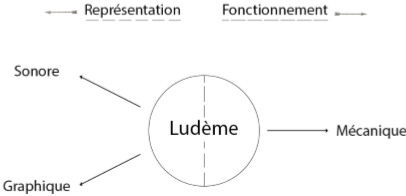 Hansen, 2019, p. 57.
Adaptation du ludème pour incorporer le texte
 

En linguistique, existence d’un morphème à signifiant zéro (voir notamment Nida, 1949 ; Touratier, 2002)


Dans le jeu vidéo, postulat d’un ludème à mécanème zéro, dépourvu d’interactivité
Adaptation du ludème pour incorporer le texte
 

En linguistique, existence d’un morphème à signifiant zéro (voir notamment Nida, 1949 ; Touratier, 2002)


Dans le jeu vidéo, postulat d’un ludème à mécanème zéro, dépourvu d’interactivité


 Texte = ludème, au même titre que les graphismes, les sons, le gameplay, etc.
Bloodborne (2015, FromSoftware)
+ DLC The Old Hunters
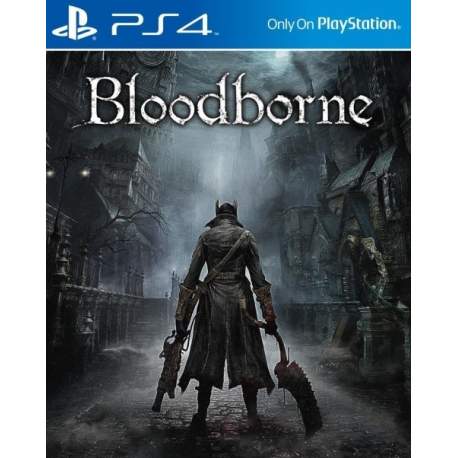 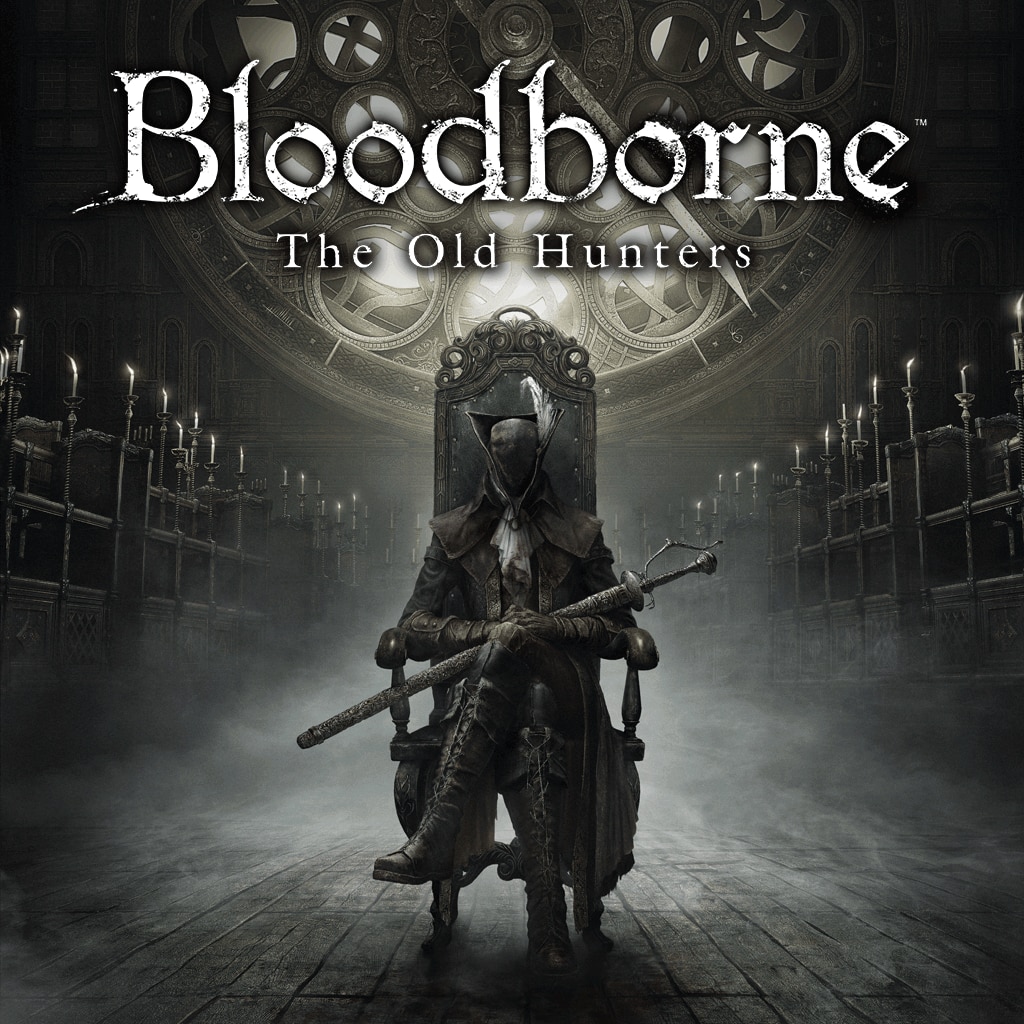 Système narratif complexe et compréhension de la diégèse
Système narratif complexe et compréhension de la diégèse
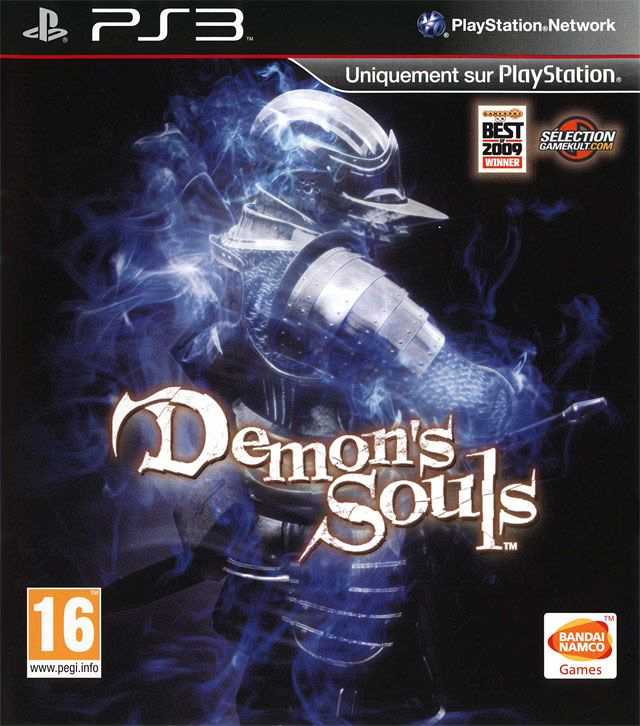 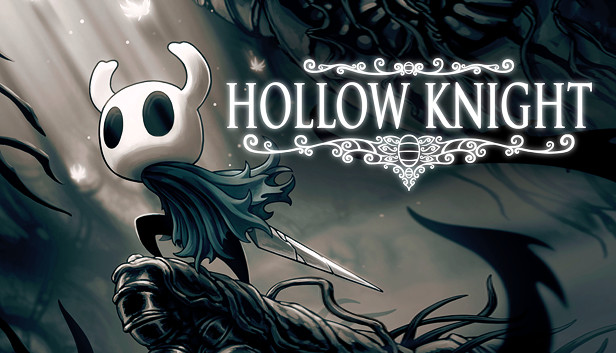 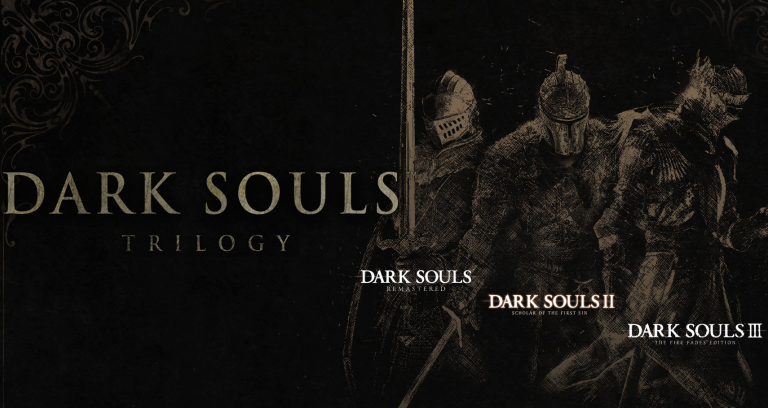 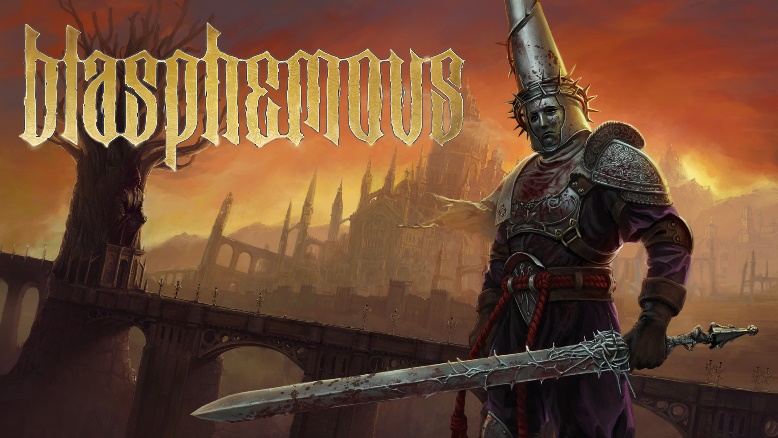 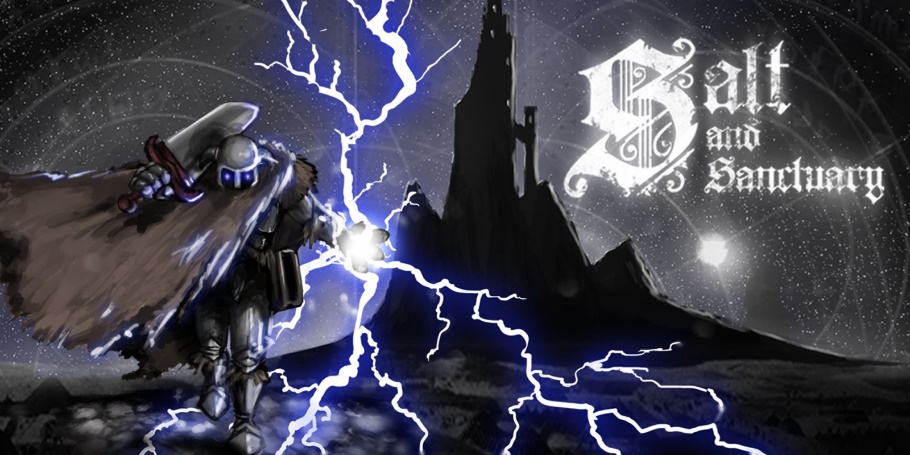 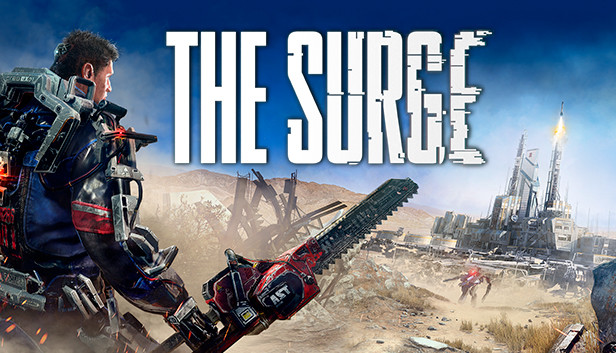 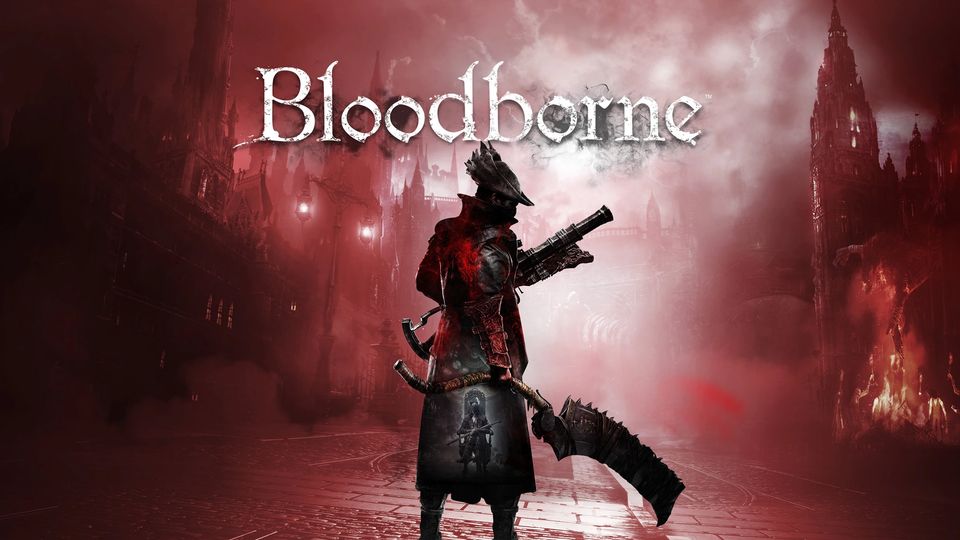 Narration souls-like, « soulienne » ou FromSoftware-like ?
Narration plurisémiotique hypothético-déductive
Narration souls-like, « soulienne » ou FromSoftware-like ?
Narration plurisémiotique hypothético-déductive

1) Plusieurs catégories de ludèmes, dispersés dans l’univers, racontent l’histoire : 
Interactifs (armes, objets divers, ennemis, boss, etc.)
Non interactifs (dialogues, chanson, décors, etc.)
Narration souls-like, « soulienne » ou FromSoftware-like ?
Narration plurisémiotique hypothético-déductive

1) Plusieurs catégories de ludèmes, dispersés dans l’univers, racontent l’histoire : 
Interactifs (armes, objets divers, ennemis, boss, etc.)
Non interactifs (dialogues, chanson, décors, etc.)

2) Le sens disponible à travers un ludème isolé présente une ambigüité plus ou moins importante.
Narration souls-like, « soulienne » ou FromSoftware-like ?
Narration plurisémiotique hypothético-déductive

1) Plusieurs catégories de ludèmes, dispersés dans l’univers, racontent l’histoire : 
Interactifs (armes, objets divers, ennemis, boss, etc.)
Non interactifs (dialogues, chanson, décors, etc.)

2) Le sens disponible à travers un ludème isolé présente une ambigüité plus ou moins importante. 

3) Le sens fourni par un ludème est complémentaire à celui fourni par les autres (et donc peu ou pas redondant).
Narration souls-like, « soulienne » ou FromSoftware-like ?
Narration plurisémiotique hypothético-déductive

1) Plusieurs catégories de ludèmes, dispersés dans l’univers, racontent l’histoire : 
Interactifs (armes, objets divers, ennemis, boss, etc.)
Non interactifs (dialogues, chanson, décors, etc.)

2) Le sens disponible à travers un ludème isolé présente une ambigüité plus ou moins importante. 

3) Le sens fourni par un ludème est complémentaire à celui fourni par les autres (et donc peu ou pas redondant).

4) Il existe des chainons manquants entre le sens d’un nombre conséquent de ludèmes, forçant le joueur à établir des hypothèses interprétatives.
Texte = signe symbolique
 Plurivocité moindre

Image = signe iconique
 Plurivocité plus élevée
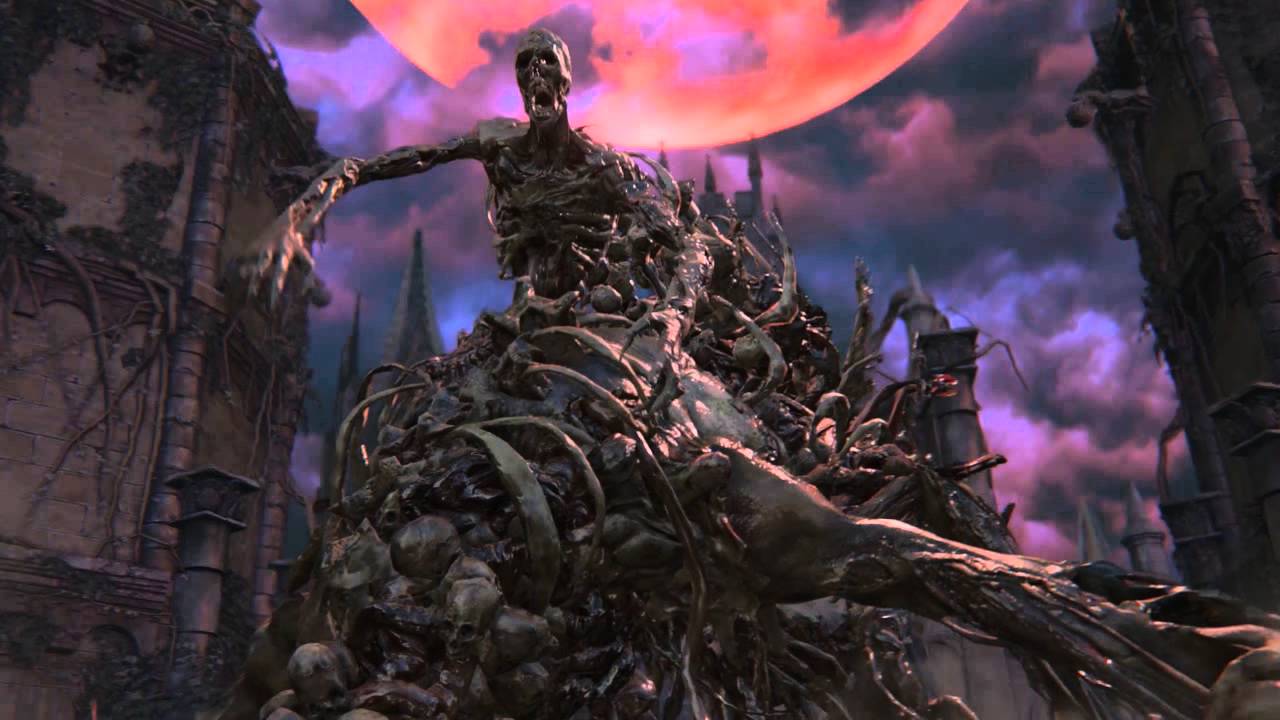 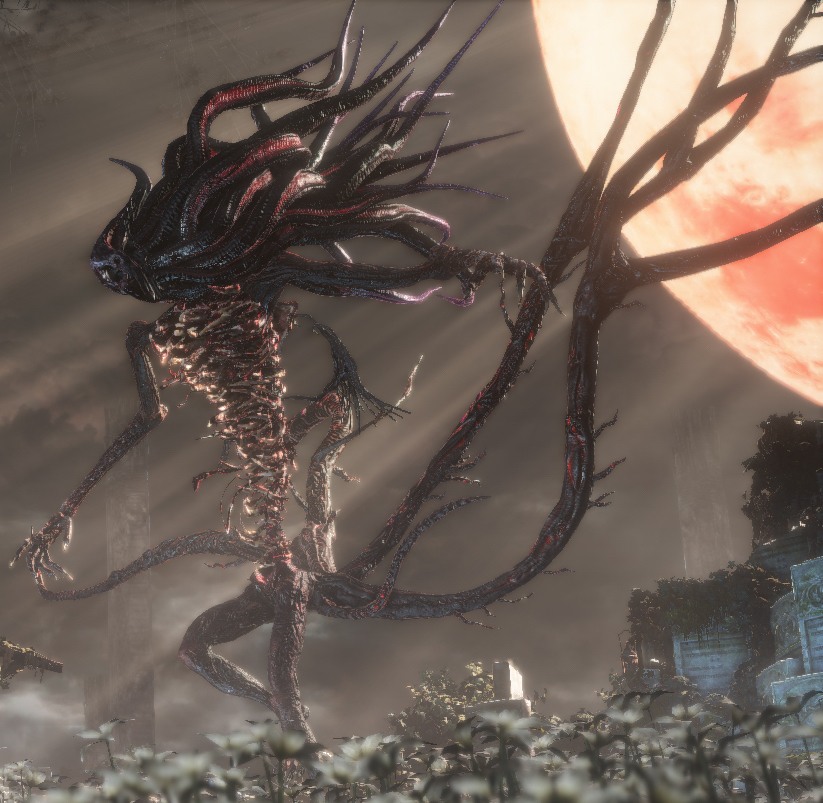 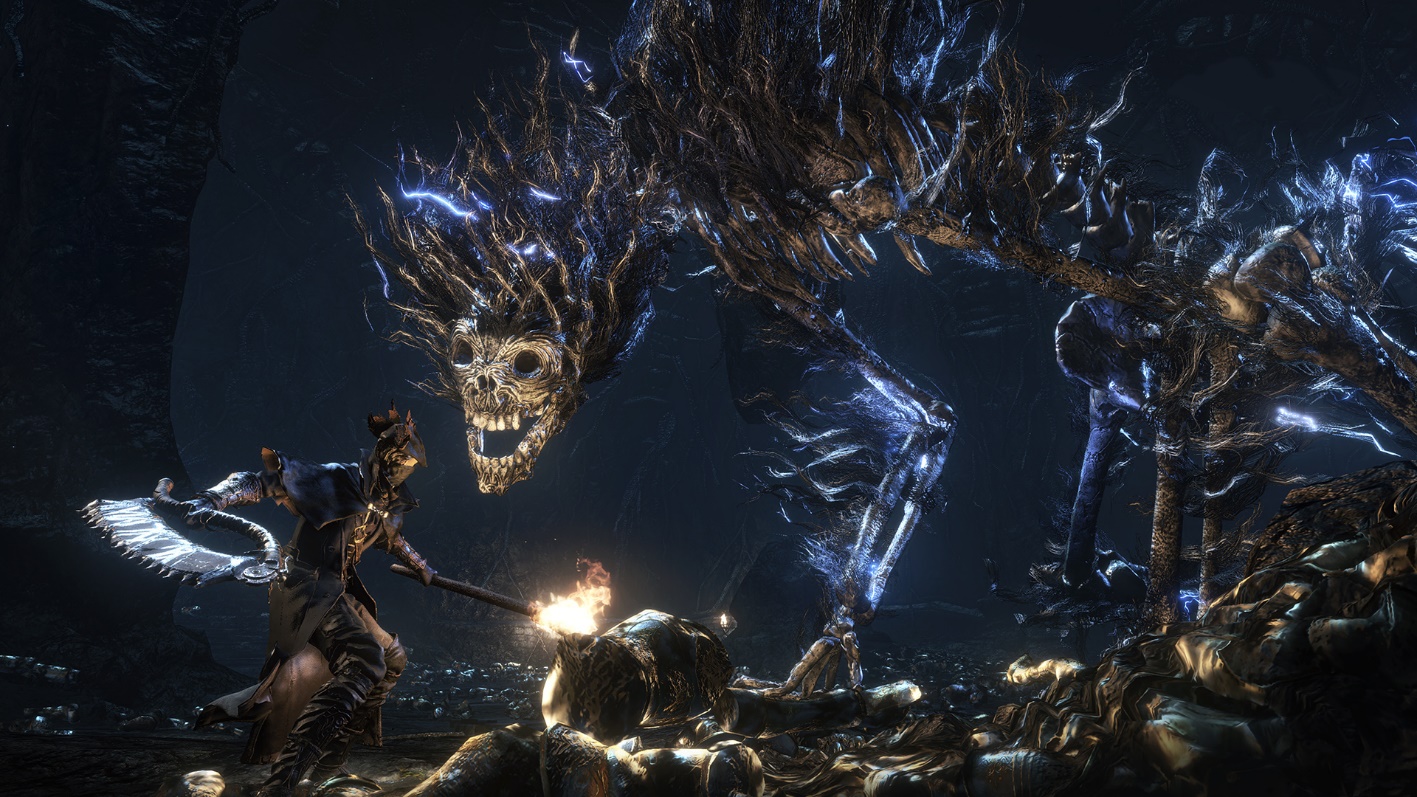 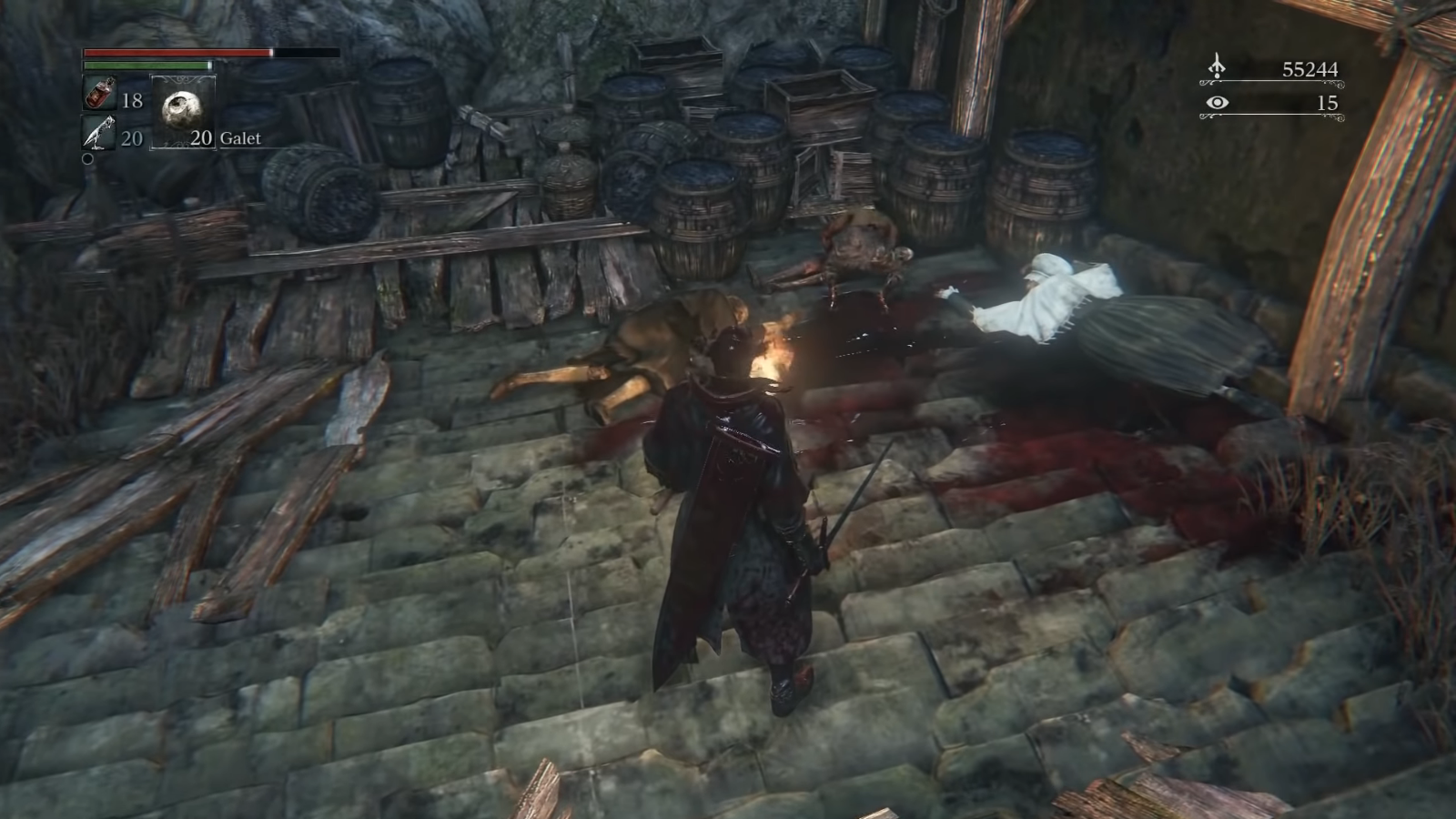 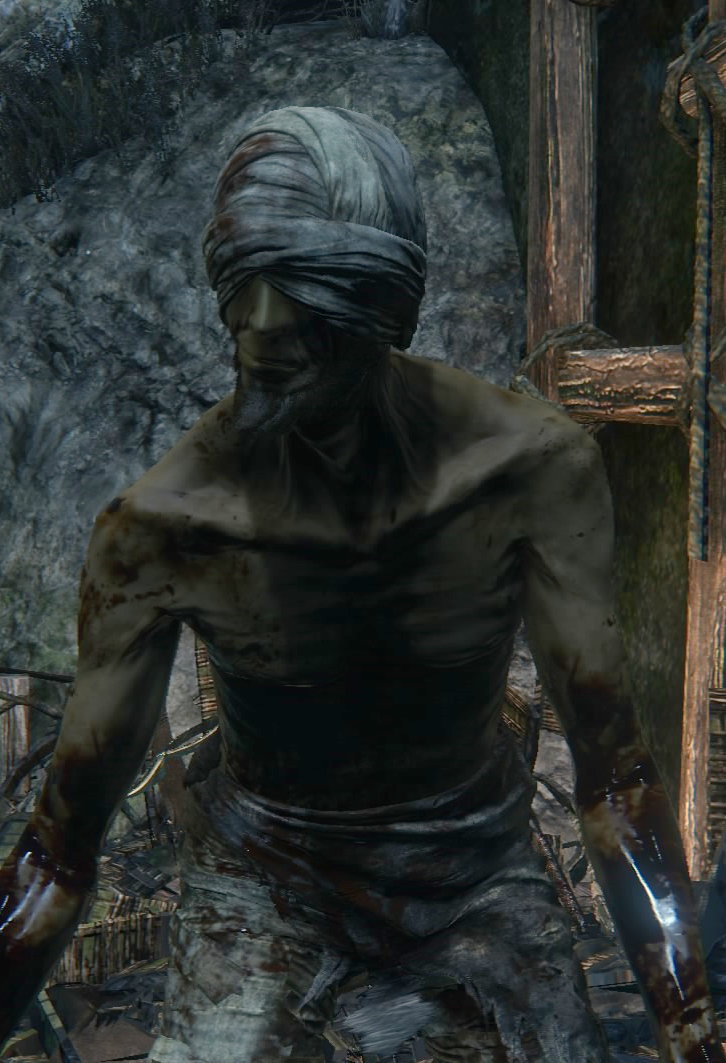 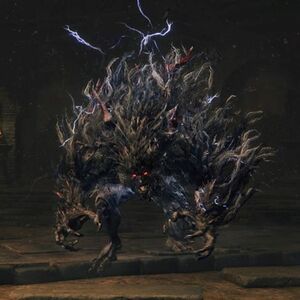 « Sapristi, me faites pas des coups comme ça ! Une nuit pareille… Je vous ai pris pour un monstre. Oh, grâce au ciel, vous avez l’air normal… C’est vous qui avez abattu cet horrible monstre ? Oh, cette chose m’a glacé le sang. Et c’est là que vous êtes arrivé. Bon, puisque vous êtes un chasseur… vous connaîtriez pas un endroit sûr ? »
Cas des chants accompagnant les musiques de combat de boss
Cas des chants accompagnant les musiques de combat de boss



Paroles faiblement audibles  Favorise les retranscriptions approximatives
Cas des chants accompagnant les musiques de combat de boss



Paroles faiblement audibles  Favorise les retranscriptions approximatives

Textes sibyllins Demande une interprétation
Cas des chants accompagnant les musiques de combat de boss

En latin  Demande une traduction

Paroles faiblement audibles  Favorise les retranscriptions approximatives

Textes sibyllins Demande une interprétation
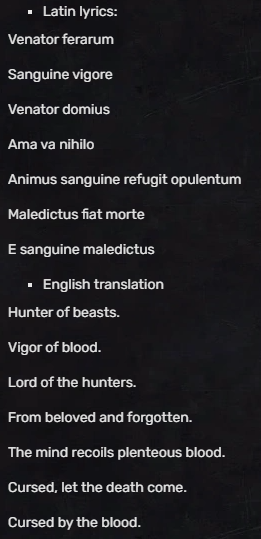 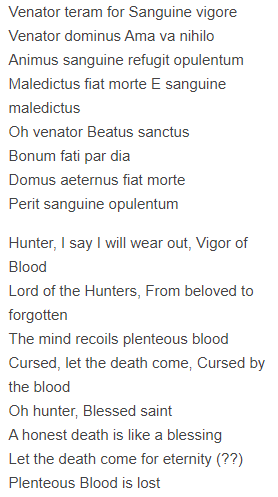 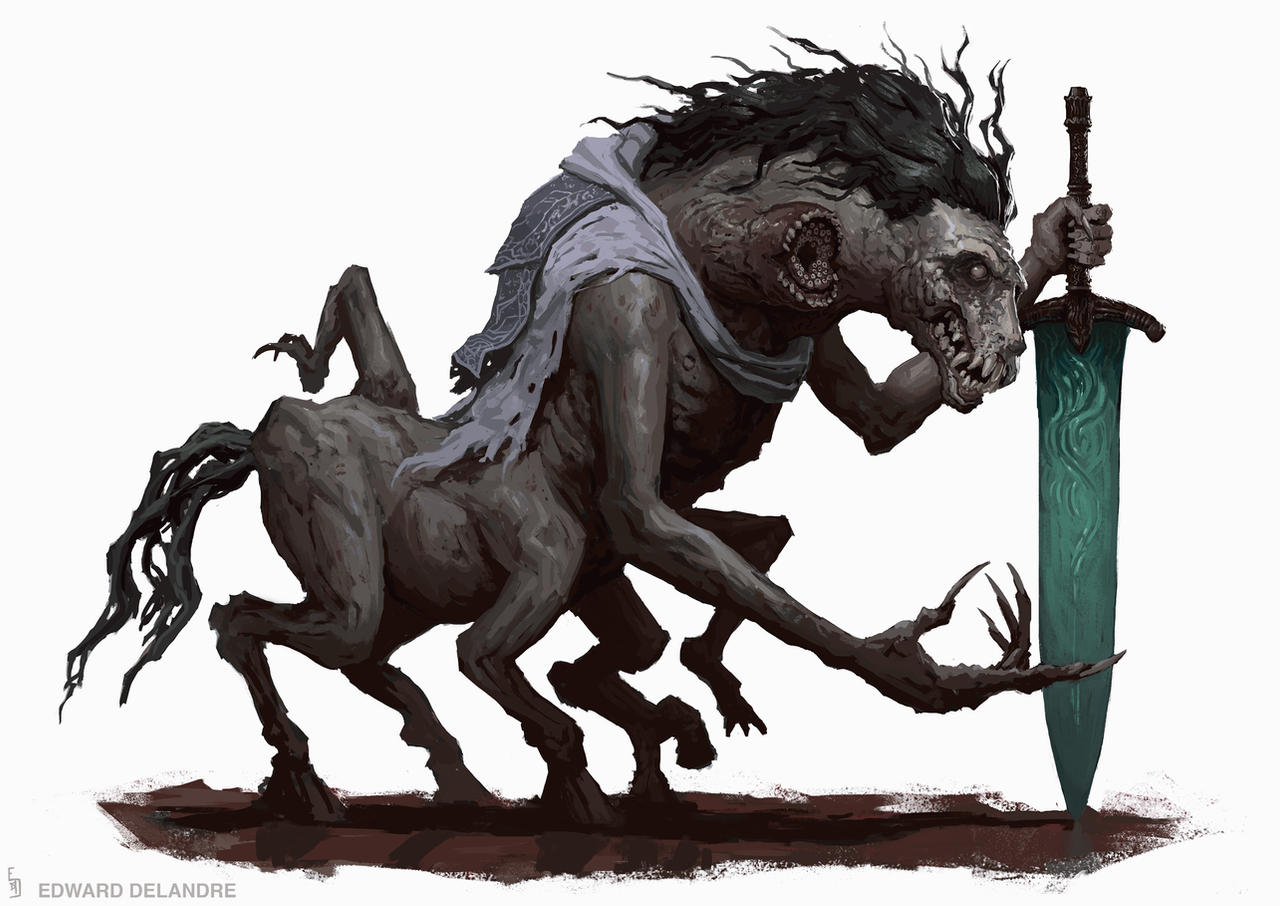 Transcription de Bloodborne wiki
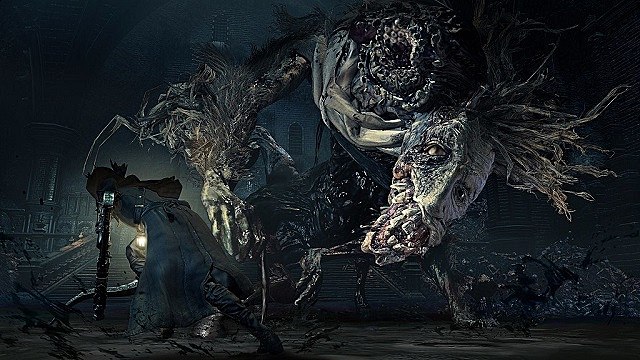 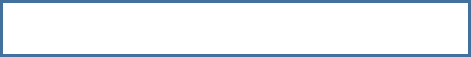 Transcription de Unreleased Game Music
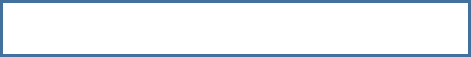 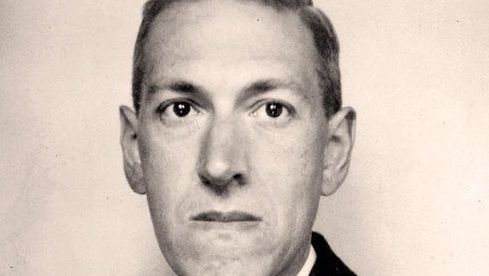 Howard Phillips Lovecraft
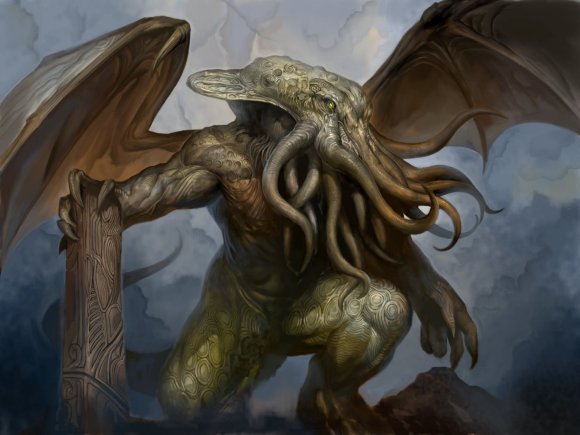 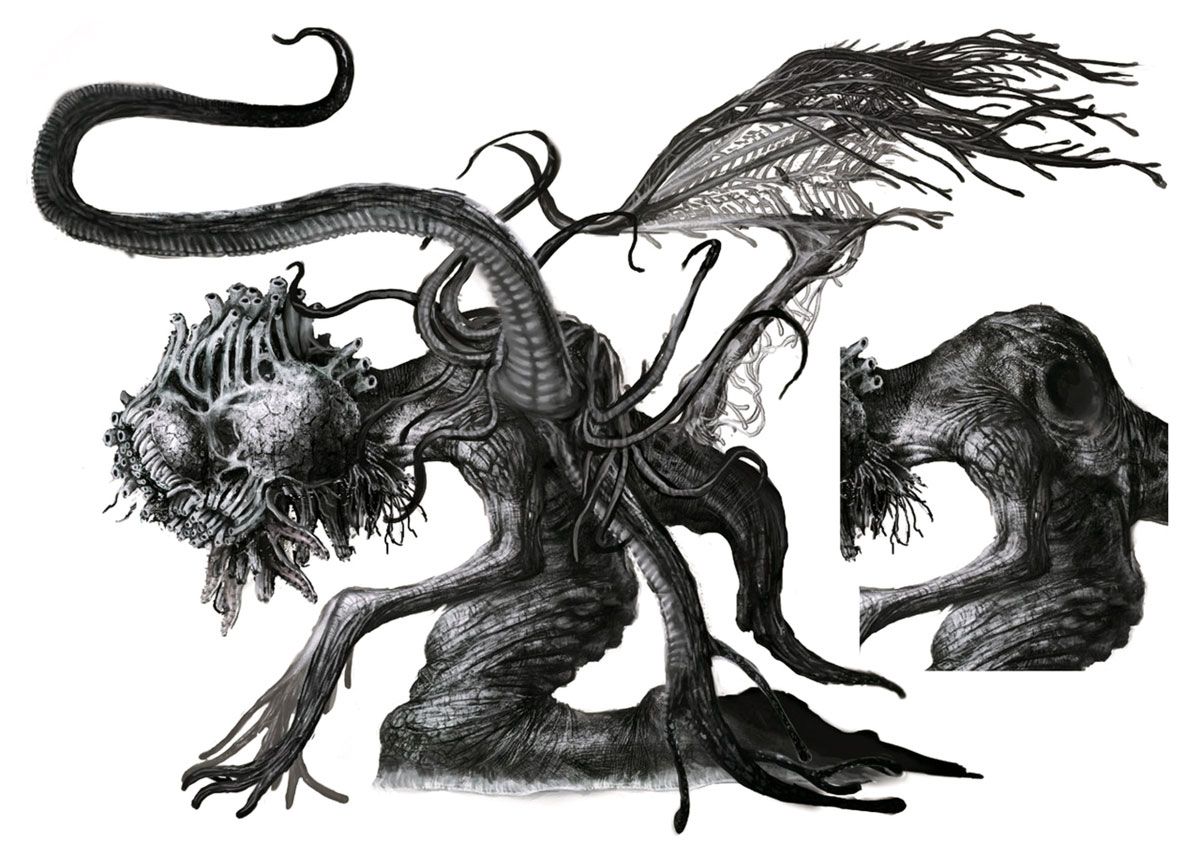 Ebrietas, fille du cosmos
Cthulhu
Ludographie 
Blasphemous, Game Kitchen, 2019.
Bloodborne, FromSoftware, 2015.
Dark Souls I, II, III, FromSoftware, 2011-2016
Demon’s souls, From Software, 2009.
Hollow Knight, Team Cherry, 2017.
Salt and Sanctuary, Ska Studios, 2016.
Surge (The), Deck 13 Interactive, 2017.
Bibliographie 
- Badir, S., 2011, « Sémiotique de l’exemple », dans MethIS, vol. IV, p. 19-37.
- Barnabé, F., 2012, Narration et jeu vidéo. Pour une exploration des univers fictionnels, mémoire de master en langues et littératures françaises et romanes, Université de Liège, 
- Hansen, D., 2019, Morphologie du médium vidéoludique : le ludème envisagé comme unité minimale fonctionnelle du jeu vidéo, mémoire de master en linguistique, Université de Liège. 
- Kirkland, E., 2009, « Storytelling in survival horror video games », dans PERRON, B. (éd.), Horror video games : essays on the fusion of fear and play, Jefferson, McFarland & company, p. 62-78.
- Langmead, O., 2017, « “Grant us eyes, grant us eyes! Plant eyes on our brains, to cleanse our beastly idiocy!”: FromSoftware's Bloodborne, and the New Frontier of the Gothic », dans Press Start, vol. IV, no 1.
- Nida, E., 1949, Morphology, the descriptive analysis of words, Ann Arbor, The University of Michigan Press.
- Perron, B., 2005, « Jeu vidéo et émotions », dans GENVO, S. (dir.), Le Game design de jeux vidéo. Approches de l’expression vidéoludique, Paris, L’Harmattan, coll. « Communication et civilisation », p. 347-366.
- Lovecraft, H. P., 1991-1992, Oeuvres, 3 tomes, Paris, Robert Laffont, coll. « Bouquins ».
- Plutchik, R., 1962, The Emotions. Facts, theories, and a new model, New York, Random house.
- Schniz, F., 2016, « Skeptical Hunter(s): A Critical Approach to the Cryptic Ludonarrative of Bloodborne and Its Player Community », dans The Philosophy of Computer Games Conference, Malte. 
- Surinx, F.-X., 2020, Lire la peur dans leur jeu. Exploration du potentiel effrayant du texte dans le jeu vidéo, mémoire de master en langues et lettres françaises et romanes, Université de Liège. 
- Touratier, Ch., 2002, Morphologie et morphématique. Analyse en morphèmes, Aix-en-Provence, Presses universitaires de Provence, coll. « Langues et langage ».